GCC SUBCONTRACTING PROGRAMME
[Speaker Notes: Good Morning,  ladies and gentlemen!
It is a great honor for me to be here at the 12th Industrialist Conference and address such distinguished audience.]
Agenda
Background & History of GOIC
  GOIC SPX Programs
  Activities
  Conclusion
[Speaker Notes: In today’s presentation we will understand the importance of GCC Subcontracting Program' - a  promotional program that must be one of the most challenging to address in GCC Industry today.  Especially the relationship between buyer and supplier.  This presentation begins with brief background about GOIC, SPX program its activities..]
Background & History of GOIC
Founded in 1976
A knowledge-hub and an industrial investment promotion catalyst for the sole purpose of industrial diversification and development within the GCC. 
GOIC has played an influential role in identifying and introducing new industries to the region.
Its recommendations shaped public policies particularly the unified common industrial strategy that was adopted by all GCC member states.
[Speaker Notes: The Background & History of GOIC  -  Gulf Organization for Industrial Consultancy  was established in the year 1976, it is a …………. Read the slide]
GOIC SPX Program
GOIC has developed particular and specialized Programs intended to facilitate the transfer of knowledge and the decision making processes. 

 A Program initiated with the assistance of the United Nations Industrial Development Organization (UNIDO)  to work as a match-making mechanism on industrial  relations and creation of business contacts between contractors and sub-contractors, usually Small and Medium sized Enterprises (SMEs). 

GSPX will be a road map to promote Small & Medium Enterprises in GCC nation.
[Speaker Notes: Lack of development in industrial subcontracting  activity  in GCC is the primary reason why  GOIC SPX program came into operational.  The GOIC SPX – Subcontracting and Partnership Exchange program has developed…..read the slide]
SPX – Subcontracting & Partnership Exchange
Definition : 

    “An SPX is a centre for technical information, promotion and the matching of capacities, processes and production or industrial service specialities, in the form of an autonomous structure whose basic purpose is to help bring together enquiries for and offers of subcontracting work and outsourcing.”
[Speaker Notes: The basic definition for SPX – is  …………. Read the slide]
SPX – Sub contracting and partnership Exchange
SUB CONTRACTING
Types of contracting 
- Capacity utilization  &
  Specialization
PARTNERSHIP
[Speaker Notes: To explain further about SPX -  There are two elements in SPX 1st  SUBCONTRACTING and 2nd  PARTNERSHIP. The Subcontracting  is a relationship between Buyer and Supplier – namely buyers like QP, BAPCO, ADNOC,ARAMCO and supplier are usually SMEs. The focus will be on capacity utilization among Suppliers, provide business matchmaking, improve competitiveness etc.,.      ……………..     The 2nd element, partnership is a relationship between Investors  and Service provider like Banks, technology centre and consultant  etc., which will lean to make decision on New industrial investment, Industrial expansion or Diversification, Technology provider & seekers, Quality consultant etc., the effective linkage among all the stake holders is prime objective of this program. It is surprising to know that GCC suppliers share in industrial market is less than 10%. SPX will play a major role in increasing this market share.]
OBJECTIVES
Establish GCC regional Subcontracting Database
Support  the GCC industrial linkages
Provide Industrial Matchmaking opportunity
Consultations – Technical, Quality, Investment, Capacity building for SMEs
Promotion for industrial cooperation & partnership 
Enhance the productivity and competitiveness large & SMEs
Maintain computerized data bank with detailed information of companies
Improve competitiveness
Provide Web based Online application for matchmaking
[Speaker Notes: The Objectives of SPX program are …………. Read the slide]
Activities of SPX
SPX 
activities
[Speaker Notes: The core activity of SPX begins with SURVEY each company will be visited by expert or qualified Engineer to verify the correctness of company information, latter data entry and coding exercise will be carried out at SPX centre.
After carefully analyzing the questionnaire, demand based promotional programs will be organized like ISO 9000 consultancy, Management Training, Technical training etc., 
During the process enquires will be received from buyer and suitable suppliers will be identified which is known as matchmaking, of course SPX will do follow up and members profile will be updated regularly to get accurate information.]
Services to members
[Speaker Notes: The core services for members are Business-2-Business meet…………… need based programs………, creating consortium  for cost effectiveness, effective utilization of all the resources and provide update and latest business information to members.]
SPX Performance Criteria
[Speaker Notes: The SPX activities are measured by the following  …………. Read the slide]
GOIC SPX Members profile
Total No of products 
covered : 2176 Nos.
Currently 667 suppliers
Target :  1500 suppliers by 2010.
[Speaker Notes: This is chart indicates the sector-wise distribution of active members registered with SPX, As on date we have 667 members registered  who out put together manufacture around 2176 variety of products. We expect to increase members from 667 to 1500 by end of 2010.]
The Database
collection of regional SPX members database in GCC
www.imi.goic.org.qa collection of GCC comprehensive and valuable data
www.goic.org.qa/SPX.htmcollection of GSPX members data and search tool
[Speaker Notes: We adopted latest IT tool as a platform to maintain the database. Such as dynamic web based portal and outsourcing software. 
1. Exclusive regional web based service for SPX members, which includes search by Company name 
Company address, Contact names, quality, employee, Financial information, Sector of activity	
Product and services, Subcontracting product, Manufacturing operations, Machine lists, Test and control equipments apart from this we have Industrial Market Intelligence website which provides information, which is explained in Next slide… 
2. IMI website is a collection of GCC comprehensive and valuable data through Industrial Market Intelligence. IMI is useful for industrial partnership between Investors and development banks.
3. Outsourcing software is meant for industrial matchmaking to identify suppliers and collection of SPX members company profile in GCC]
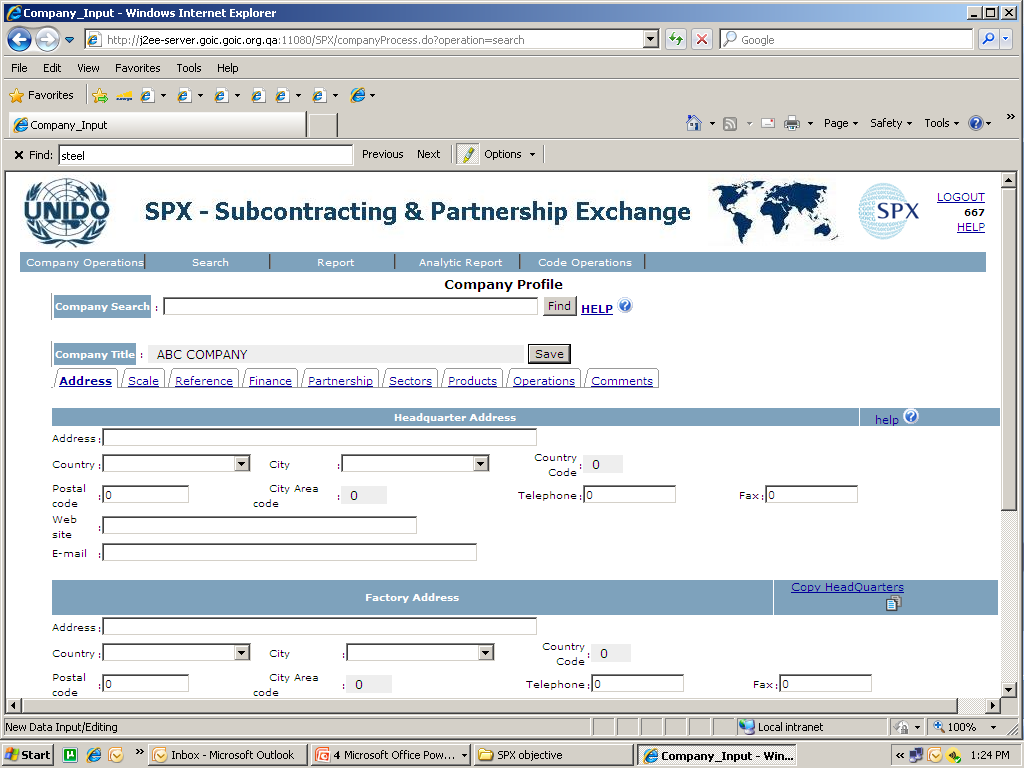 Outsourcing software
Outsourcing 
software  to  maintain member database & search Companies
[Speaker Notes: The Outsourcing software is used to maintain company profiles which are classified according to international coding like ISIC: The International Standard of Industrial Classification of All Economic Activities- UN Classification, UNSPS: United Nations Standard Products and Services Codes, HS Code: Harmonized Code. EEC A and EEC B Codes: subcontracting product and manufacturing operations as a members database.  

Powerful Search to provide accurate information on: Company name; Company address ; Contact names ; Other information (quality, employee, etc.) ; Financial information ; Sector of activity; Product and services ; Subcontracting product ; Manufacturing operations; Machine lists ; Test and control equipments]
GOIC IMI Database
Caters to the needs of Investors and Industrialists for Industrial information, necessary for decision making on Investment and Marketing
Contains over 400 statistical tables, covering all aspects of Socio-Economic indicators of GCC countries, includes:
Trade Volume (By Products)
Trade Volume (world wide)
Exchange Trade by Top  
   selected products
[Speaker Notes: GOIC IMI Database consist various information on GCC such as 1…….. 2……… 3………. 4 & 5 next slide..]
GOIC IMI Database
[Speaker Notes: 4. Investment opportunities Database 
	Providing reports on the investment opportunities profiles conducted by GOIC to promote industrial 	investments within GCC. These reports cover, and not limited to:
5. Experts Database 
	It is including information on experts within GCC.  Covering many sectors such as: …….

Experts Database cover various information including : Name & address, Field of specialization 
Education & practical experience]
Benefit of Portal
Information obtained from the IMI / SPX Portal will help subscribers to:
Matchmaking between buyer and supplier
Conduct feasibility studies using accredited and updated data.
Identify the region’s top industrial investment opportunities
 Target potential customers for marketing products and services.
 Find the experts / consultants who can support their business
Bridge the gap between supplier and buyer
[Speaker Notes: As discussed in our earlier slides - Our portal will have customized search to benefit the end user.]
SPX program benefits
[Speaker Notes: There are several benefits to various stake holders, few of them are ………]
CONCLUSIONS
GSPX will strengthen  the suppliers position from regional  to global supplier
GSPX Industrial corporation & partnership is the best move under market Globalization
Win-Win situation for Buyers, Suppliers, Investors & Development Agencies
A call for joining hands to further enhance our cooperation and partnership to  fulfill the vision for GCC as World class supplier destination by 2020.
[Speaker Notes: Last but not the least……………………………. Read the slide. 
With this I conclude my presentation. NEXT SLIDE]
Eng . Hazem Al AnqarIndustrial Support Unit
[Speaker Notes: Thank you, and we wish that you would find the GCC program a useful resource for strengthening and enhancing your business.
To avail the service of SPX and for company registration please do contact GOIC SPX. ……….THANK YOU.]